Incorporating an Intersectionality Framework to Understand the Impact of Racism and Heterosexism on the Health Disparities Encountered by LGBTQ+ People of Color
David G. Zelaya, Ph.D.

Assistant Professor
Brown University School of Public Health

New England ATTC
Equity, Diversity, and Inclusion Director
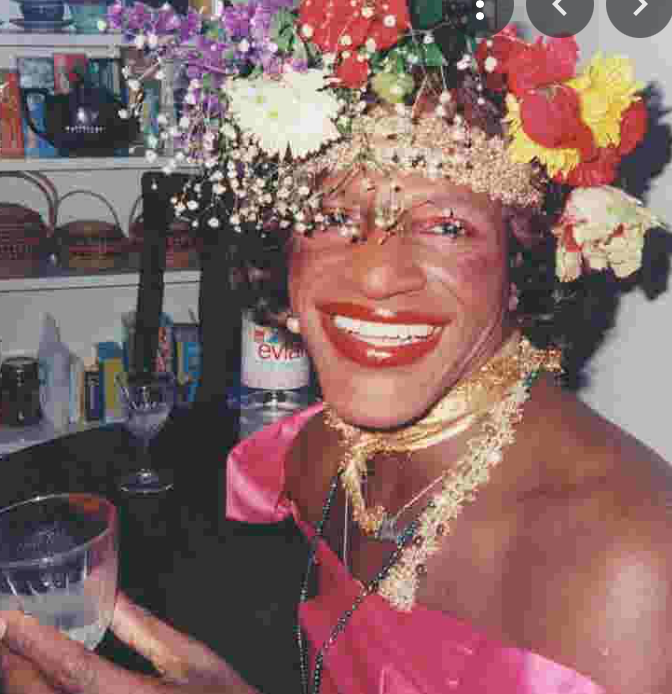 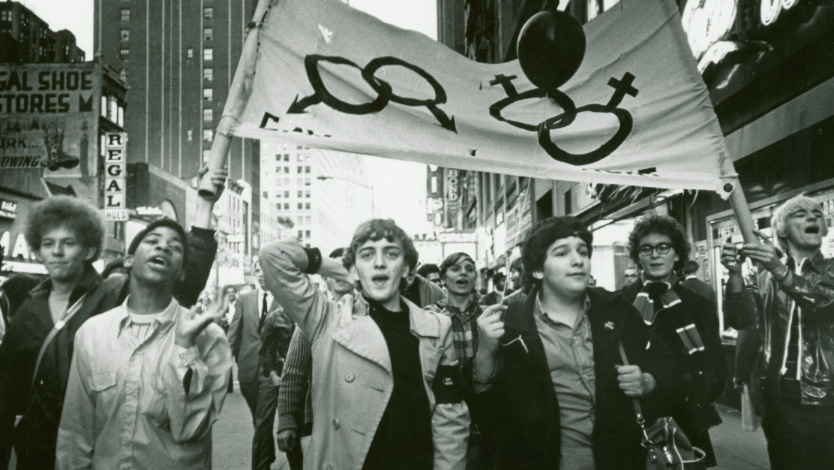 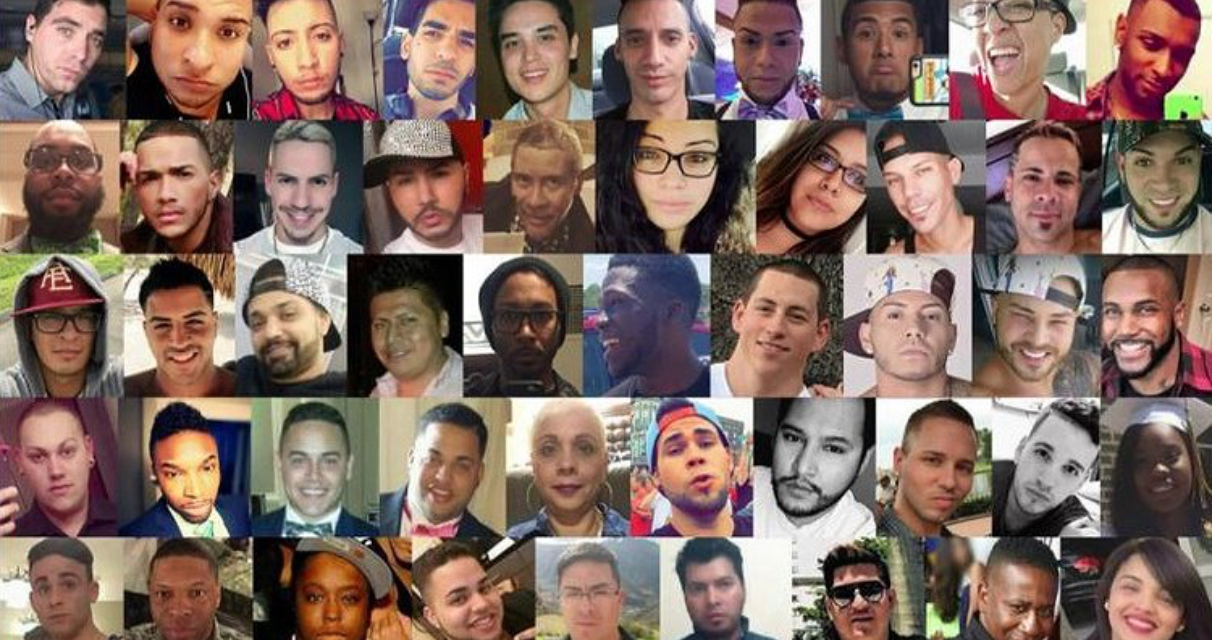 Agenda
Introduction 
Terminology
Intersectionality
Minority stress 
Stressors & Health Disparities
Cultural humility
Evidence-Based Interventions (or lack thereof)
Questions to hold
4
Terminology
Sexual Orientation ≠ Gender Identity
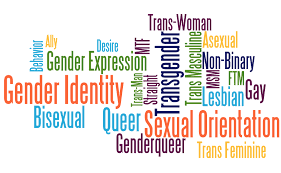 Sexual Orientation terminology…
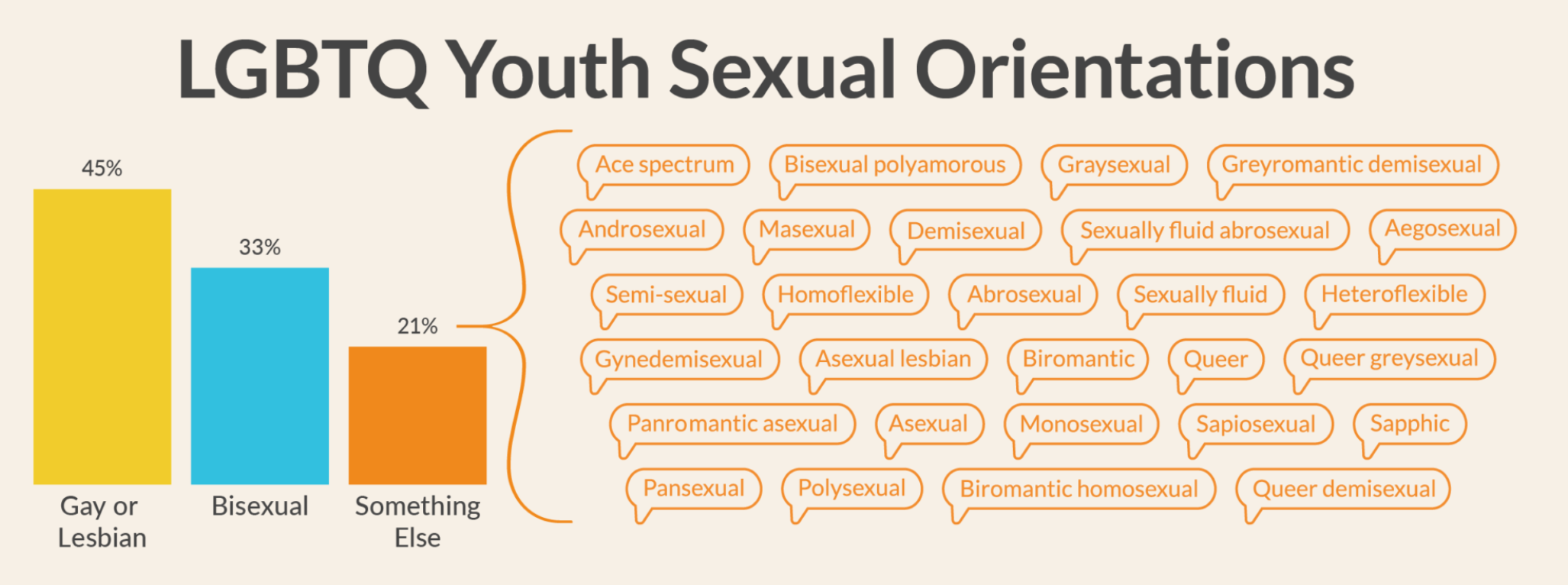 Gender Identity Terminology…
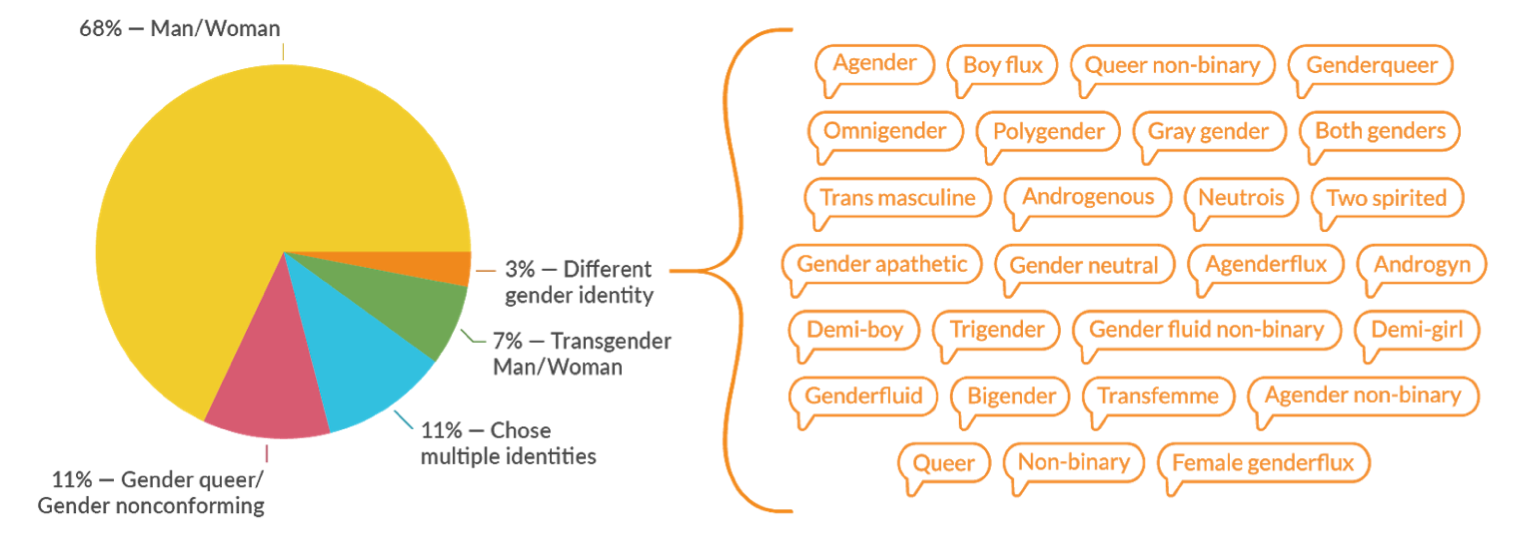 ASK
Health Disparities
“A health disparity is a particular type of difference in health (or in the most important influences on health that could potentially be shaped by policies); it is a difference in which disadvantaged social groups—such as the [low ses], racial/ethnic minorities, women, or other groups who have persistently experienced social disadvantage or discrimination—systematically experience worse health or greater health risks than more advantaged social groups.”
10
Braveman et al., 2006
"Intersectionality is a metaphor for understanding the ways that multiple forms of inequality or disadvantage sometimes compound themselves and create obstacles that often are not understood among conventional ways of thinking.”
Intersectionality
(Crenshaw, 1989)
Minority stress theory posits that having a marginalized or stigmatized identity creates unique sociocultural chronic stressors, which impact mental and physical health.
Minority Stress
(Meyer, 1995)
[Speaker Notes: sexual minorities are twice as likely to experience a hate crime (i.e., Pulse Nightclub shooting) compared to their heterosexual counterparts]
Systems of Oppression & Intersectionality
The 4 I’s of Oppression
(Jones, 2002)
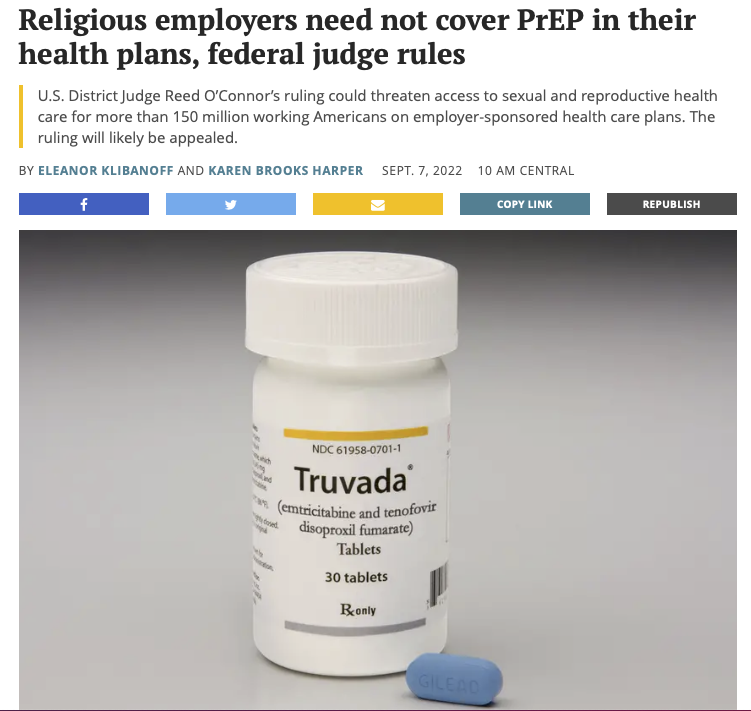 Black MSM represented 14% of PrEP users in 2021, but 42% of new HIV diagnoses in 2020.
Hispanic/Latinx MSM represented 17% of PrEP users in 2021 and 27% of new HIV diagnoses in 2020. 
White MSM represented 65% of PrEP users and 26% of new HIV diagnoses.
15
(AIDSVU, 2022)
[Speaker Notes: Some decline in White and Black folks but none in Latinx]
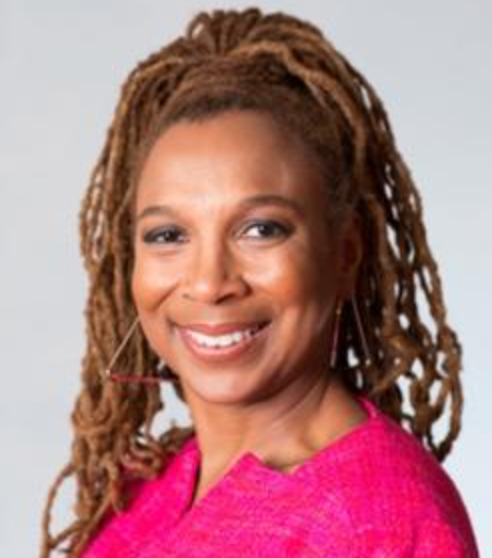 Intersectionality
Intersecting identities ≠
Intersectionality
[Speaker Notes: is a concept and critical analytic perspective that has its roots in the scholarship and activism of Black women and other Women of color
of oppression are co-constituted—that is, beyond just co-occurring, systems of oppression mutually influence each other]
Intersectionality
17
[Speaker Notes: add how its been expanded to include qpoc]
Intersectional Invisibility
[Speaker Notes: what is it? 
less protoyptical identities, further pushed to the margins
more people experience different types of oppression, such as cultural imperialism, marginiazaltion, violence, exclusion. consdier your own patients? implications for research? evidence based?]
Conceptual Lens for Health Disparities: Minority stress
Conceptual Lens: Minority stress
Harassment 
Discrimination 
Victimization
Minority Stress: Health Disparities
Minority Stress: Proximal & Distal Stressors
Current climate (proximal/distal stressors)…
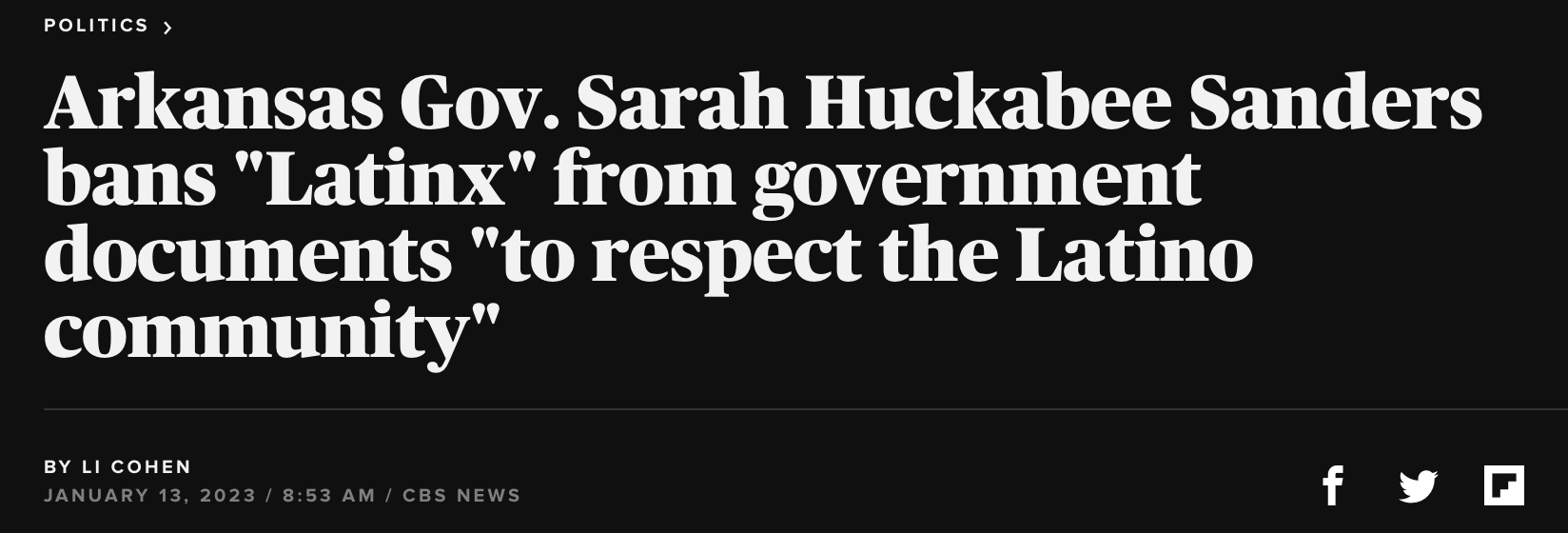 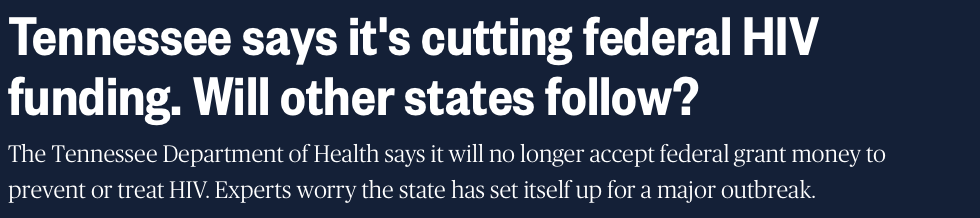 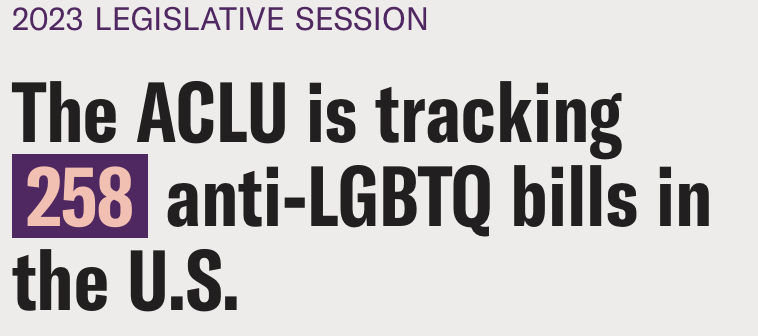 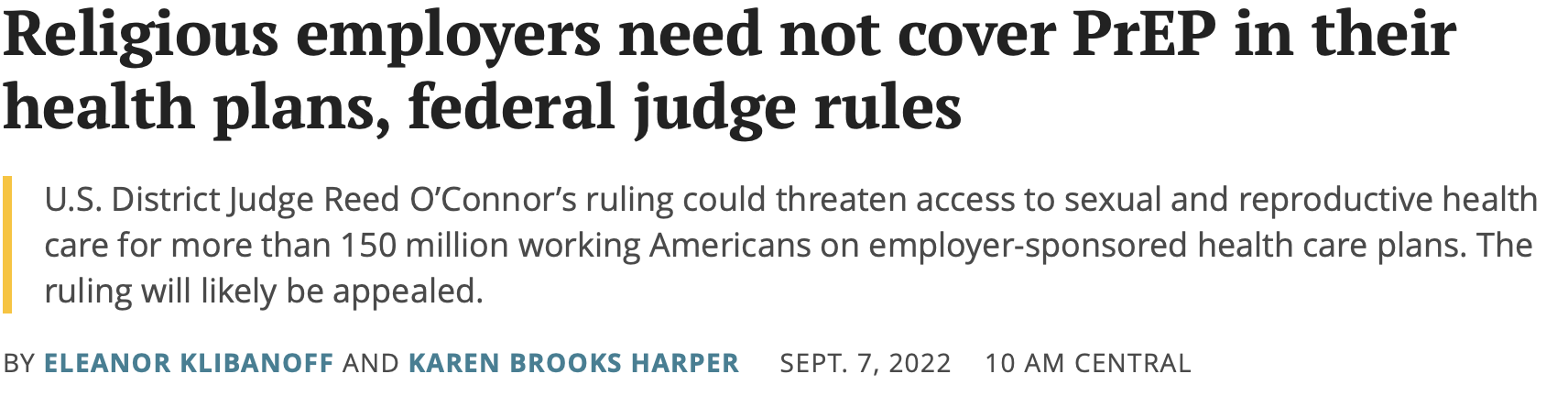 Manifestations of historical trauma and interlocking systems of oppression
Stressors & Health
Disparities
Unique Stressors
People of Color Stressors
LGBTQ+ Stressors
[Speaker Notes: look diff from previous]
Queer People of Color Stressors
28
Balsam et al., 2011
Health Disparities
NIH Health Disparity Groups
Sexual and Gender Minorities- Heterosexism & Cis-sexism
Queer People of Color
Racial and Ethnic Minorities- Racism
30
[Speaker Notes: define who counts as a health disparity group; add latinx]
Health Disparities: Alcohol Use
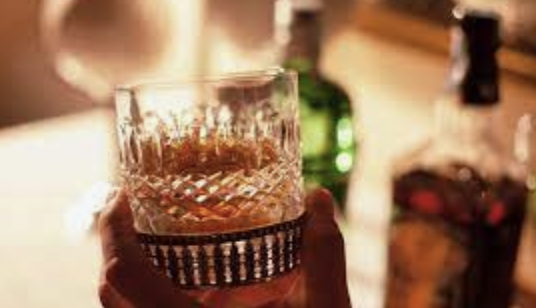 [Speaker Notes: 60 percent: Percent of LGB Latino adults who report alcohol abuse, compared to only 33 percent of the Latino heterosexual population.
Black and Hispanic sexual minority women reported the highest prevalence of binge drinking (45.4% and 43.4%, respectively), followed by White sexual minority women (35.7%) and White heterosexual women (23%).]
Health Disparities: Diabetes
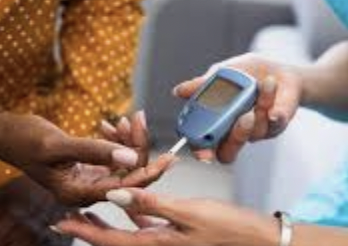 [Speaker Notes: 20 percent: Percent of LGB African-American adults who have diabetes, a rate 2.5 times higher than the rest of the African-American population and four times more than white LGB and heterosexual individuals.]
Health Disparities: Mammograms
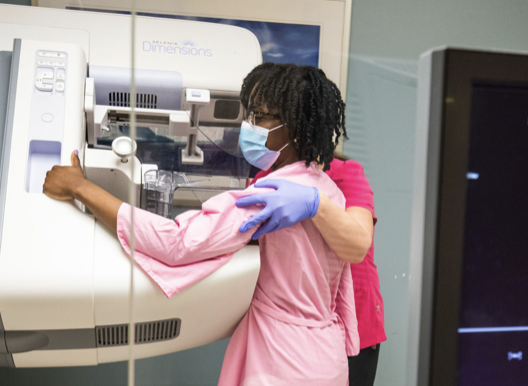 [Speaker Notes: 35 percent: Percent of LGB African-American women who have had a mammogram in the past two years, compared to 57 percent of all LGB women and 62 percent of all heterosexual women.]
Health Disparities: Psychological Distress
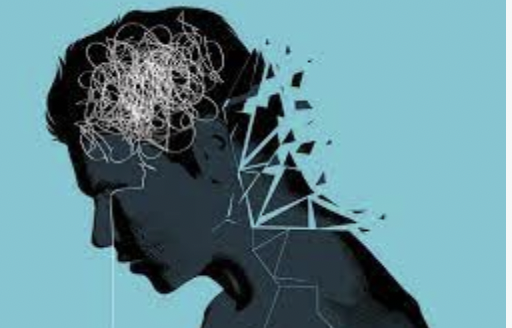 [Speaker Notes: 25 percent: Percent of LGB Asian or Pacific Islander adults who experience psychological distress, a rate more than four times higher than heterosexual Asians and Pacific Islanders and 2.5 times more than the general heterosexual population.
 proportion of LGBTQ youth reporting a suicide attempt in the past year was higher among youth of color (21%) than White non-Hispanic youth (18%). 
American Indian/Alaskan Native LGBTQ youth were 2.5 times more likely to report a suicide attempt compared to White non-Hispanic LGBTQ youth.]
Health Disparities: HIV & PrEP
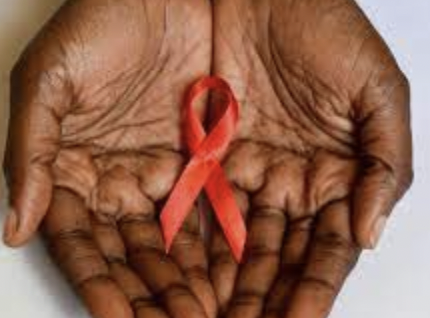 [Speaker Notes: 29 percent: Percent of African-American transgender women who are diagnosed with HIV—a substantially higher rate than all other racial or ethnic groups.
2018 in the United States, HIV infection diagnoses increased 71% among Native Hawaiian/other Pacific Islander MSM (from 31 in 2014 to 53 in 2018). 
HIV rates continue to decrease in white MSM]
Health Disparities: Health Insurance
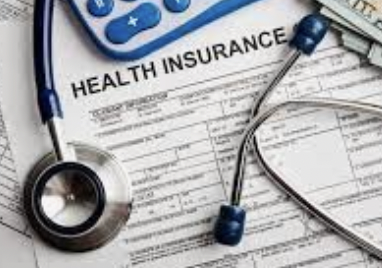 [Speaker Notes: 64 percent: Percent of LGB Latino adults who have health insurance coverage compared to 77 percent of all LGB adults and 82 percent of the heterosexual adult population
26 percent: Percent of LGB Latino adults who don’t have a regular source for basic health care.
30 percent: Percent of LGB African-American adults who are likely to delay or not get needed medication compared to 19 percent of African-American heterosexual adults.]
Disparities in Substance use treatment
37
Evidence-based treatments
Who do they serve?
We can’t wait for the “evidence” to catch up
There is a need to develop culturally competent interventions given that fewer than 10% of substance use treatments have been adapted to meet the needs of sexual minorities and even fewer to meet the need of the broader queer community of color
A model for adapting  evidence based interventions to be LGBQ affirmative
Highlight how symptoms of depression and anxiety can be normal responses to minority stress
Principle 1
Acknowledge how early and ongoing experiences with minority stress can teach sexual minority individuals powerful, negative lessons about themselves
Principle 2
Empower sexual minority individuals to effectively cope with the unfair consequence of minority stress
Principle 3
Help sexual minority individuals build supportive, authentic relationships
Principle 4
Highlight sexual minority individuals’ unique strengths
Principle 5
Understand intersecting identities as a source of stress and resilience
Principle 6
Expand your clinical interview…
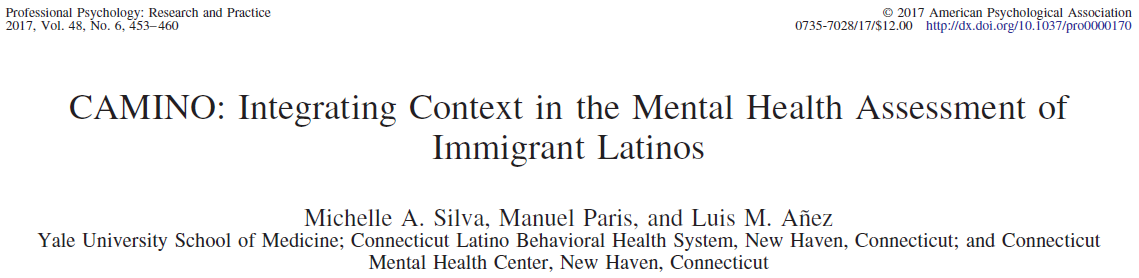 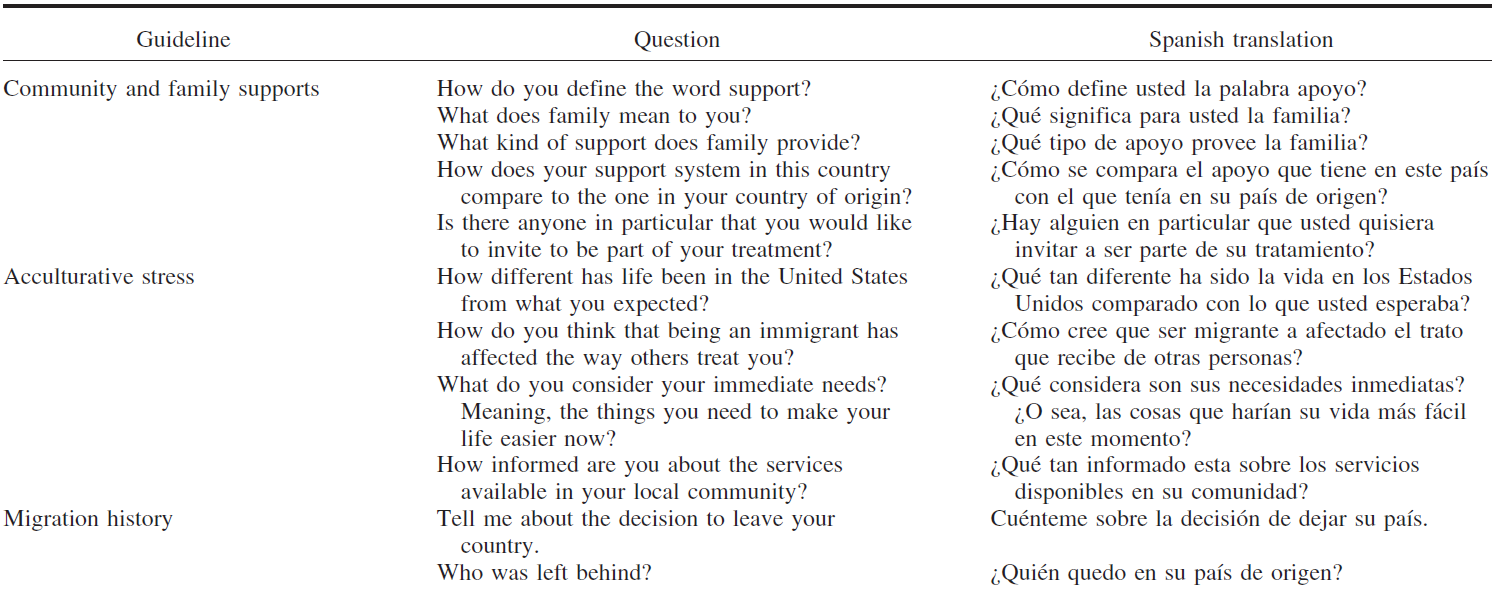 Recommendations for culturally competent care
48
Get to know your patients…
Seeking to learn about our patients not based on assumptions
49
[Speaker Notes: HCP could seek to learn about the individual in the clinical arena, based not on assumptions (eg, lesbians and transgender men are not at risk of cervical cancer) but on their actual, lived history
A transgender person often must navigate both the health care and legal systems to change gender markers on their birth certificate, driver’s license, and passport, because some states or jurisdictions require medically certified docu- mentation confirming that an individual has undergone or is undergoing gender transition through cross-gender hormones and/or surgery]
Addressing intersectionality requires providers to confront own biases
Intersectionality Perspective to care
50
(Wilson et al. 2019)
[Speaker Notes: Asking trans man about breast cancer 
“An intersectional lens requires the clinician to confront his or her own biases, whether the presumptions are of commonality or of difference between the clinician and the patient.”
“Understanding clinician–patient interaction through an intersectional lens complicates the picture, challenges assumptions (sometimes yielding surprising information), and potentially clarifies issues that arise between the patient and the clinician” 
Developing a critical self reflective lens that begins with the premise that race, class, and gender, and other axes of social identities are intertwined and mutually constiutitive. Such lens can help advance health disparities research by making the invisible visible]
Cultural Humility
51
[Speaker Notes: A personal lifelong commitment to self-evaluation and self-critique]
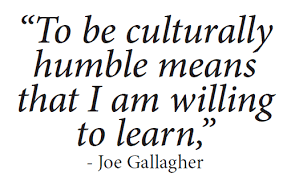 52
Tools and Resources
53
Tools and Resources
54
THANK You!
ANY QUESTIONS, COMMENTS, CONCERNS?
DAVID_ZELAYA@BROWN.EDU